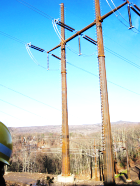 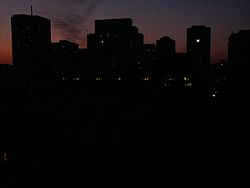 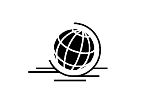 Why did my lights go out?
Dr. George Gela, BETC 
June 22, 2017
1
BETC
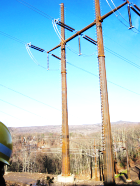 Outline
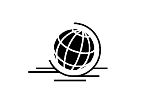 What is a “power outage”?
Planned (scheduled)? Unplanned (unscheduled)?
Large or small? Long or short?
Outages worldwide
Why do they happen? 
How can outages be avoided, managed?
Reliability indices
Cost of outage
Long-term effects
Information from local utility
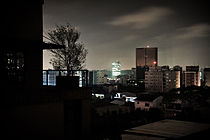 2
BETC
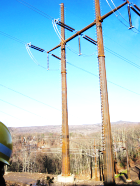 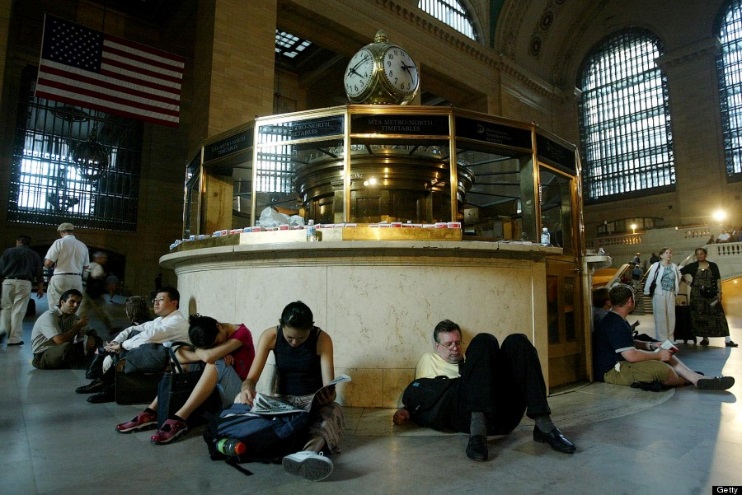 What is a “power outage”?
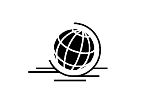 Definition:“Outage” … describes the state of a component when it is not available to perform its intended function due to some event directly associated with that component.  An outage may or may not cause an interruption of service to consumers depending on system configuration.
New Yorkers sleep and wait for their train August 15, 2003 at Grand Central Station in New York, New York. 
Duration: 7 to 50 hours, some areas about a week.
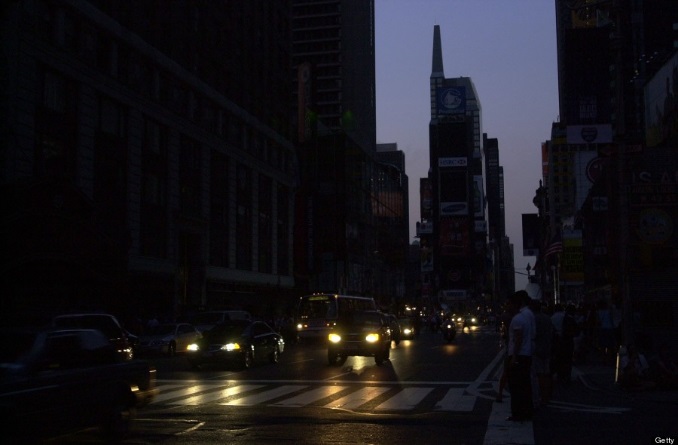 3
BETC
http://www.huffingtonpost.com/2013/08/14/2003-northeast-blackout_n_3751171.html
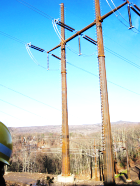 Planned (scheduled) Unplanned (unscheduled)
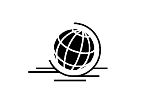 Scheduled outage usually does not cause an interruption of service to consumers.
Service to customers can be diverted through alternate routes (lines).
This is one reason that lines, generators, transformers, other equipment are usually NOT loaded to their maximum capacity.
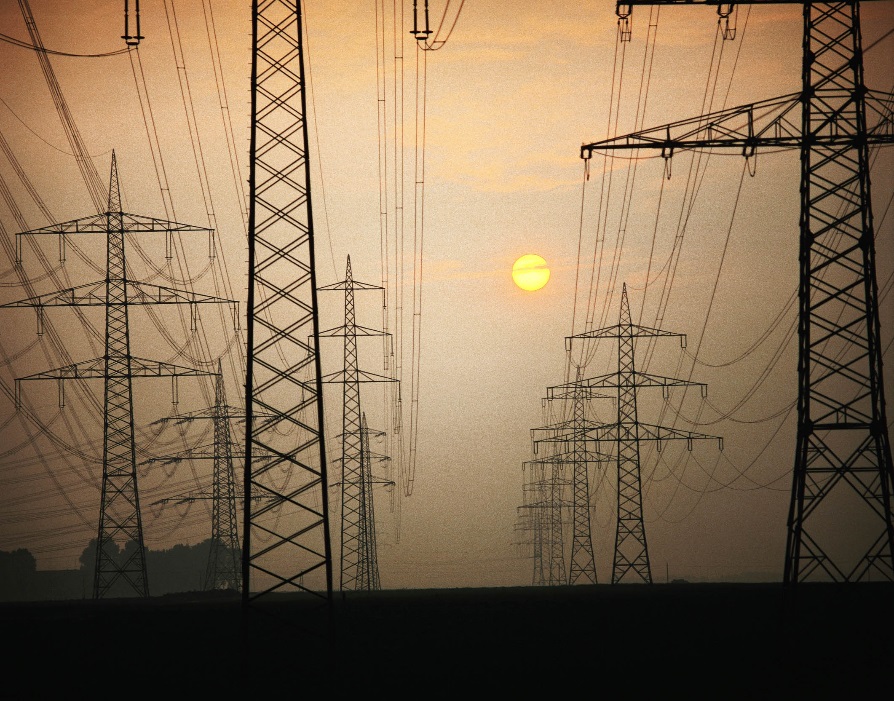 4
BETC
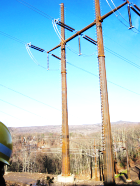 Planned (scheduled) Unplanned (unscheduled)
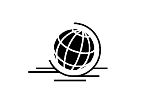 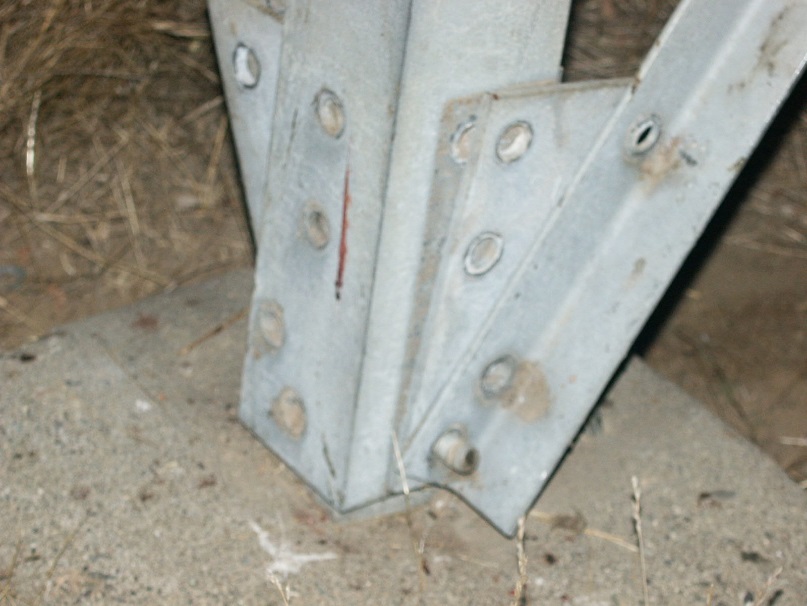 Examples:
Scheduled maintenance:
Probably NO interruption of service
Scheduled outage of this line, but power rerouted via other lines
Scheduled outage
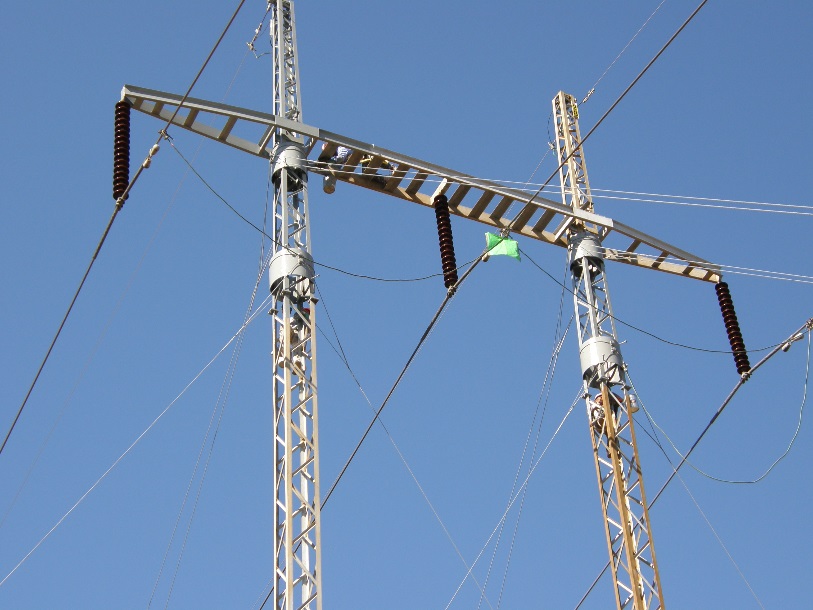 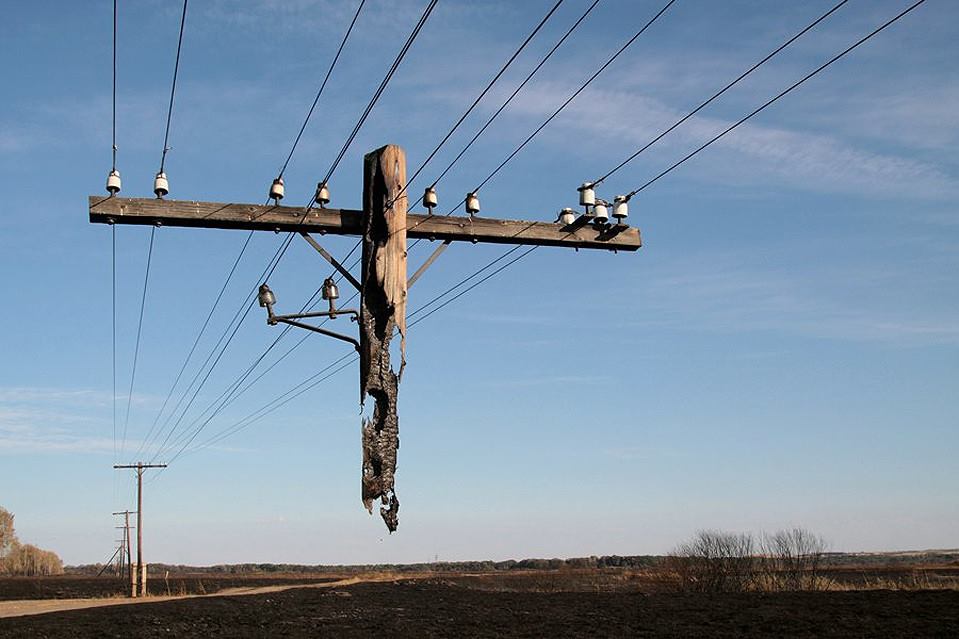 5
BETC
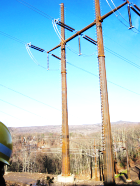 Planned (scheduled) Unplanned (unscheduled)
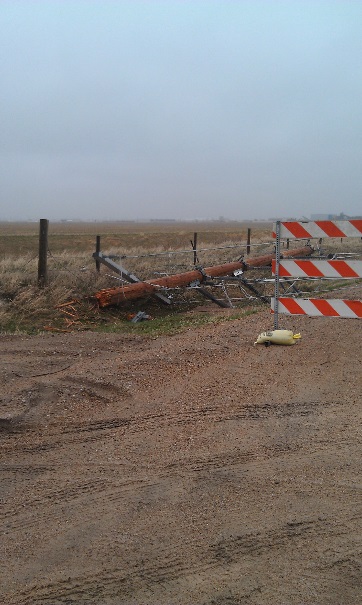 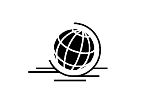 Examples:
Significant damage to component(s)
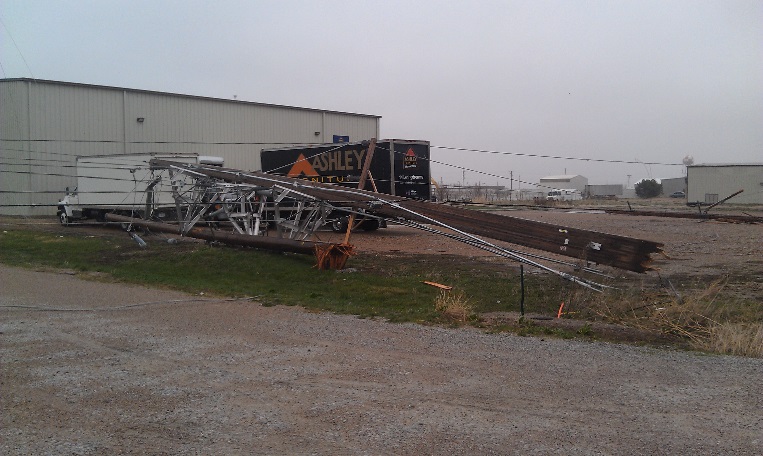 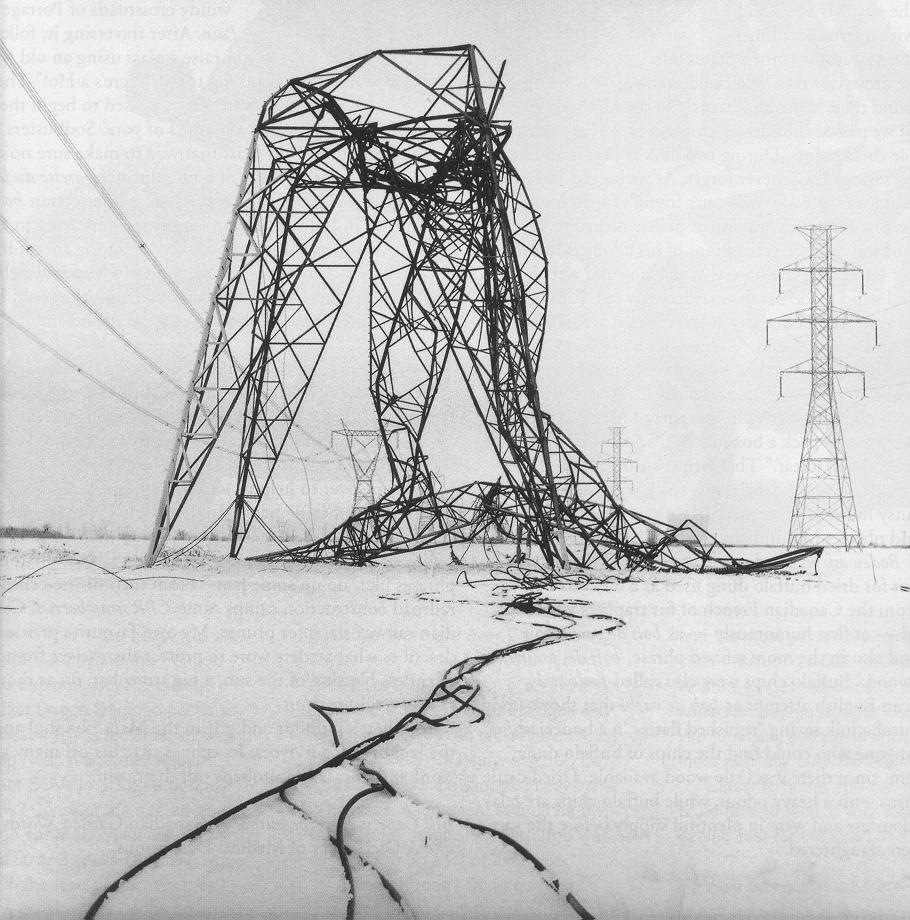 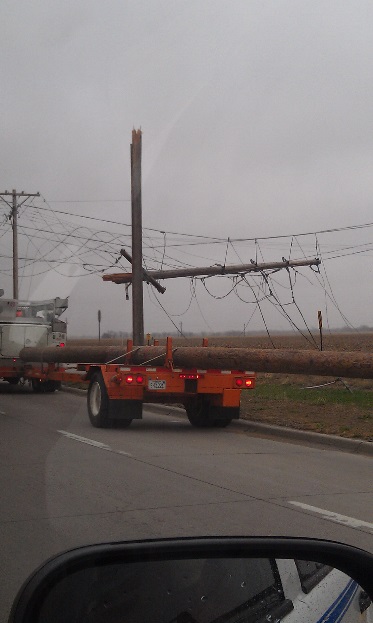 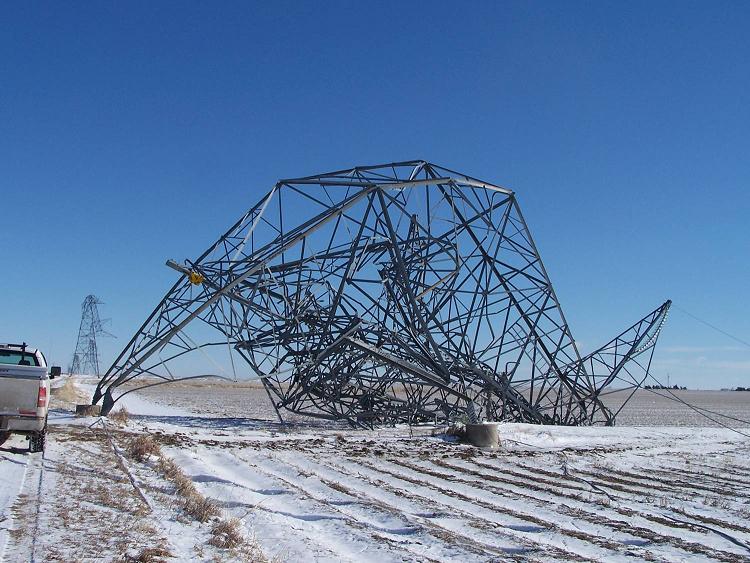 6
BETC
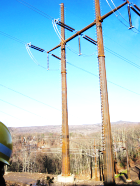 Planned (scheduled) Unplanned (unscheduled)
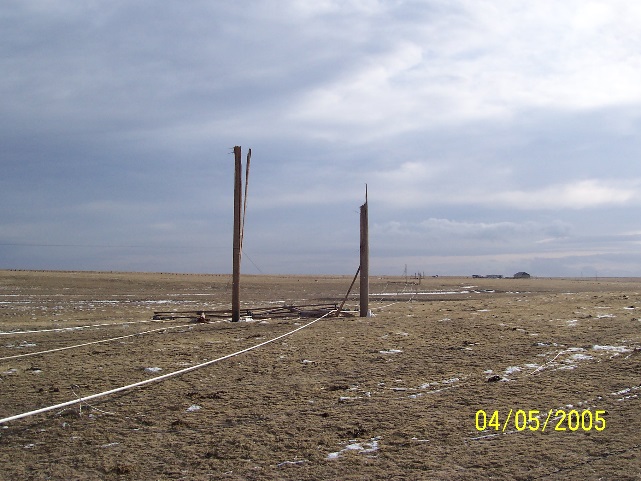 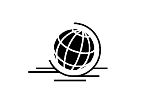 Examples:
Significant damage to component(s)
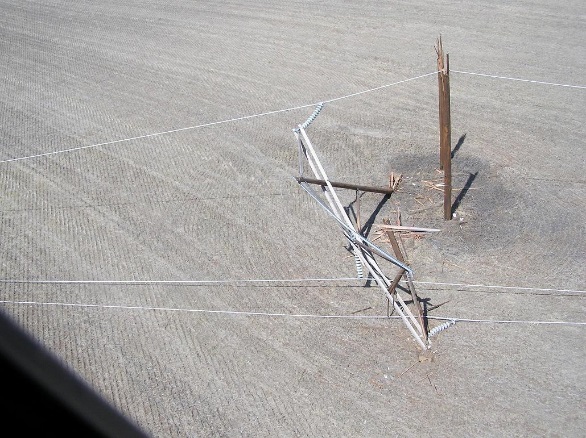 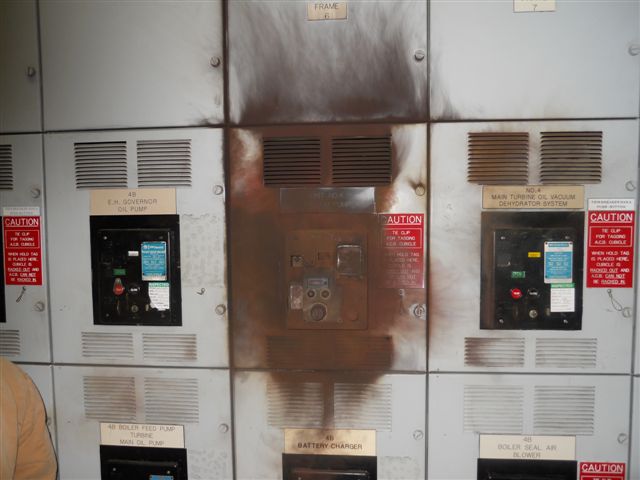 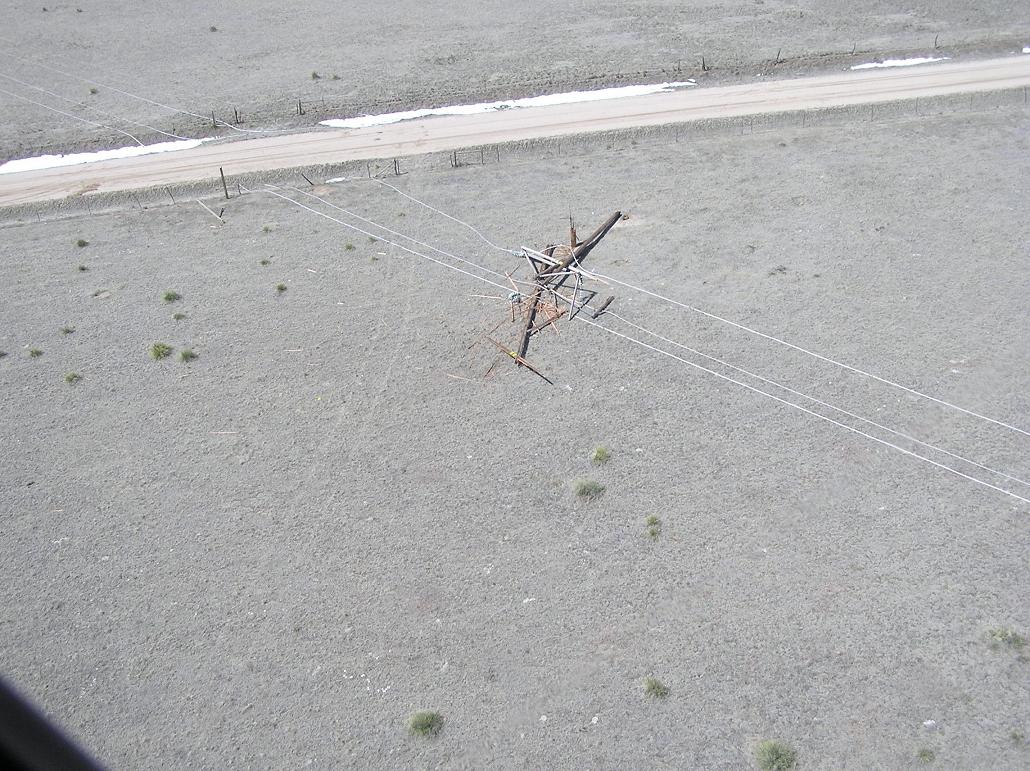 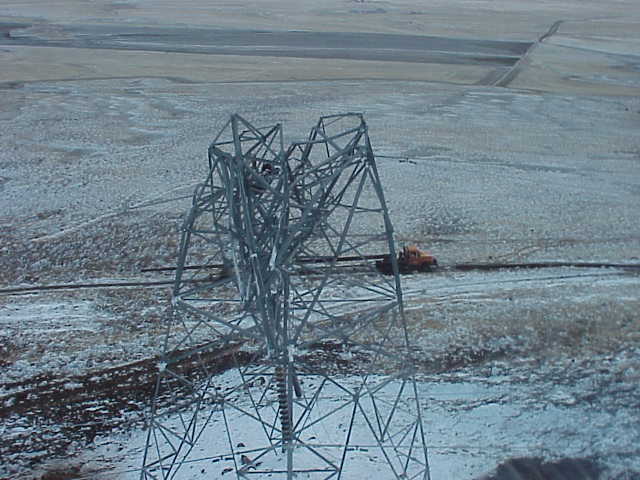 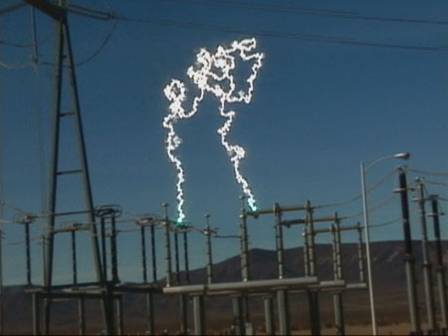 7
BETC
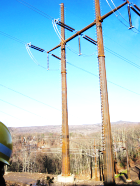 Planned (scheduled)Unplanned (unscheduled)
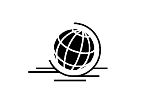 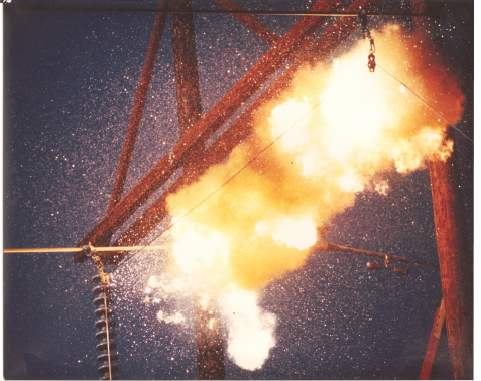 Examples: Significant damage to component(s)
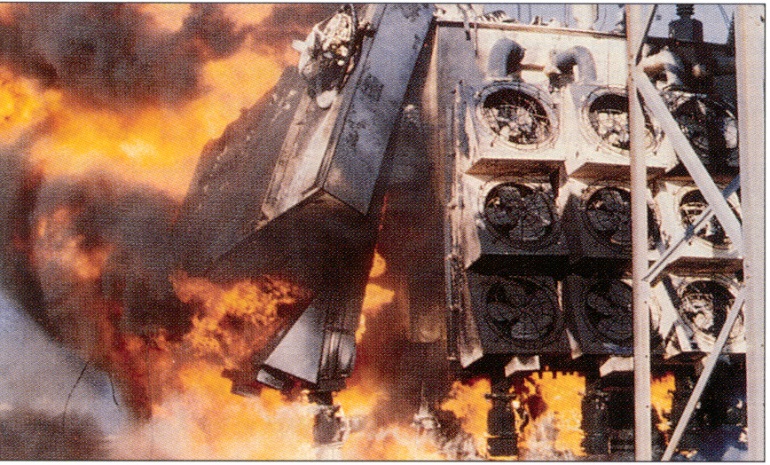 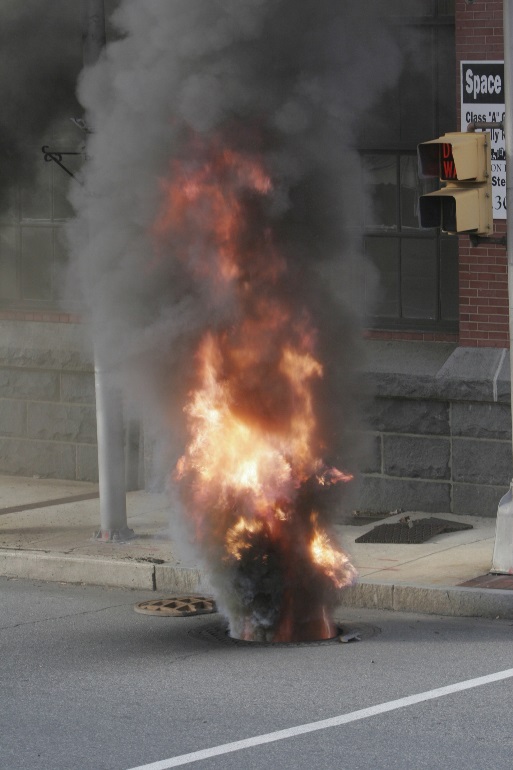 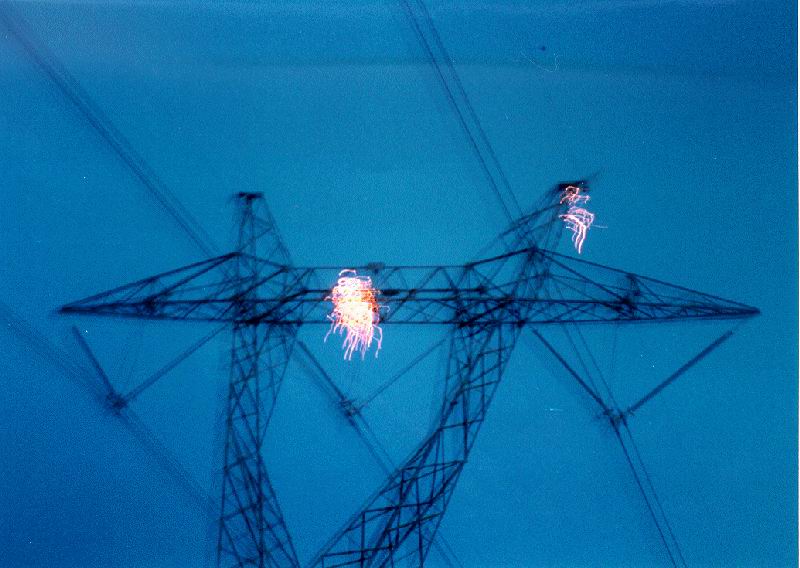 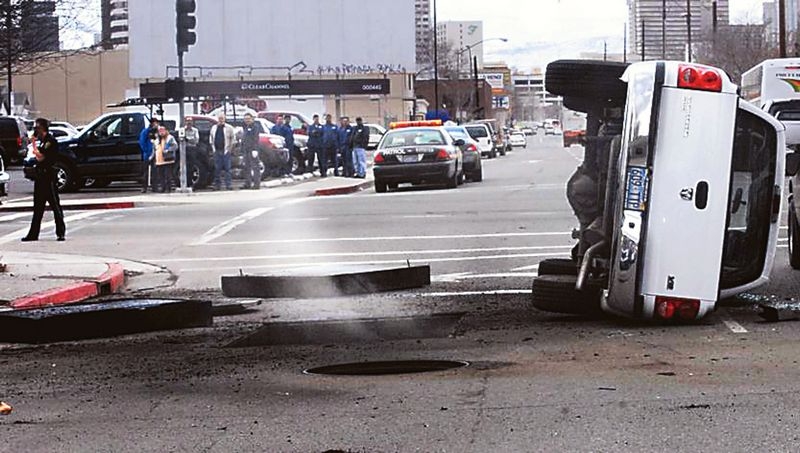 8
BETC
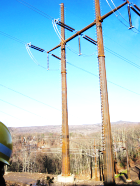 Large or small? Long or short?
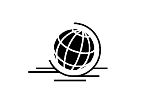 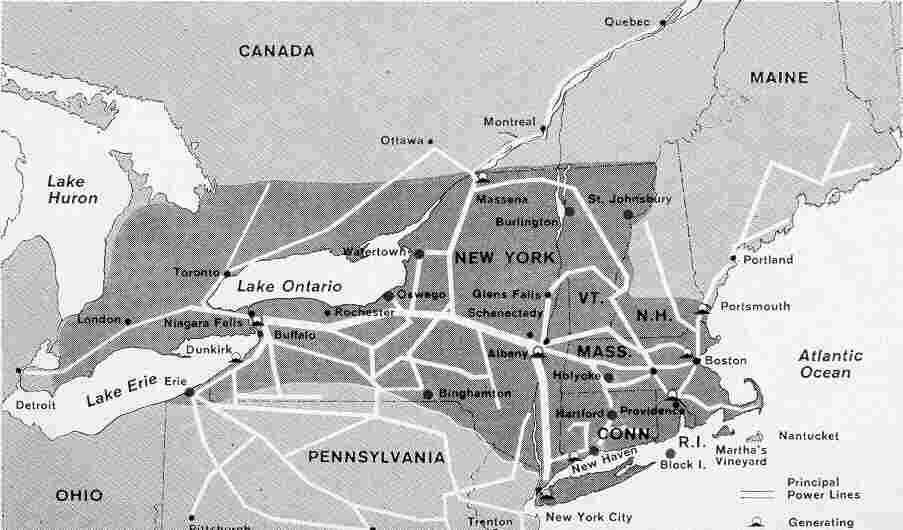 1965: 
Ontario in Canada; Connecticut, Massachusetts, New Hampshire, New Jersey, New York, Rhode Island, Pennsylvania, and Vermont in USA.
Over 30 million people and 80,000 square miles (207,000 km2) were left without electricity for up to 13 hours. (https://en.wikipedia.org/wiki/Northeast_blackout_of_1965 )
9
BETC
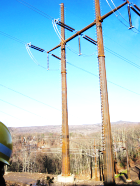 Large or small? Long or short?
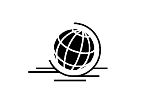 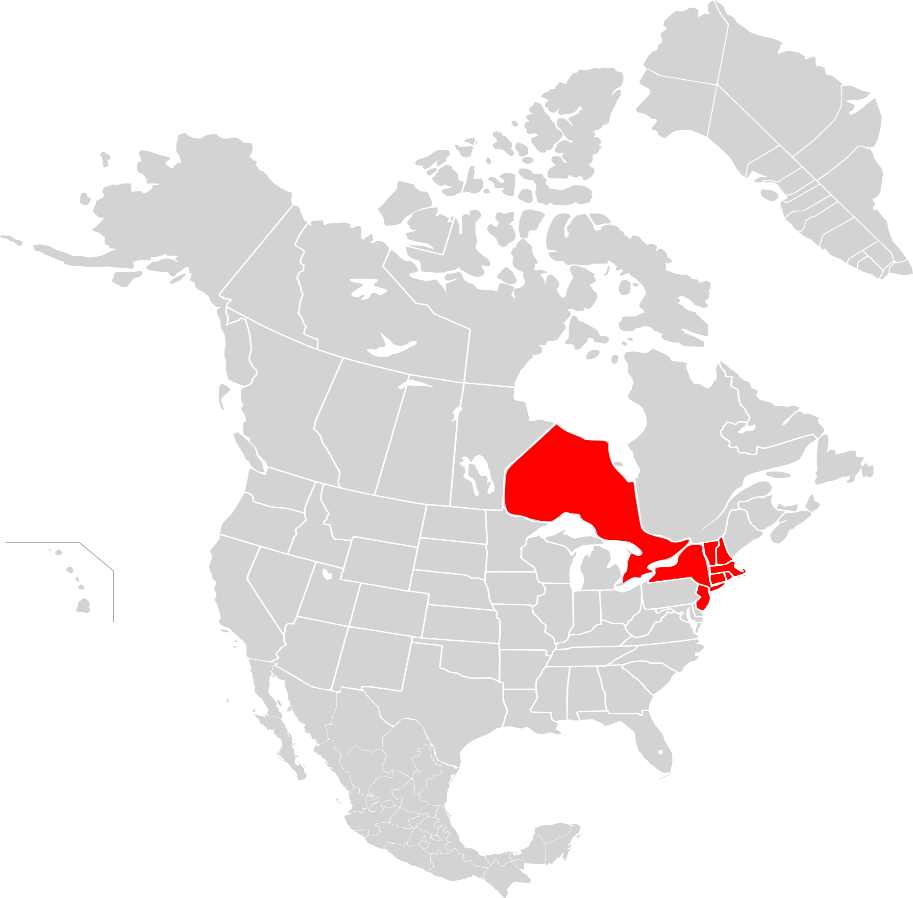 2003:
7 to 50 hours
More widespread that the 1965 event
Affected some 10 million in Canada and 45 million in eight states in the USA
10
BETC
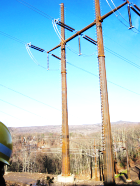 Major outages worldwide
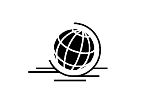 11
BETC
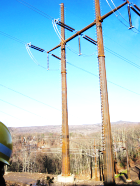 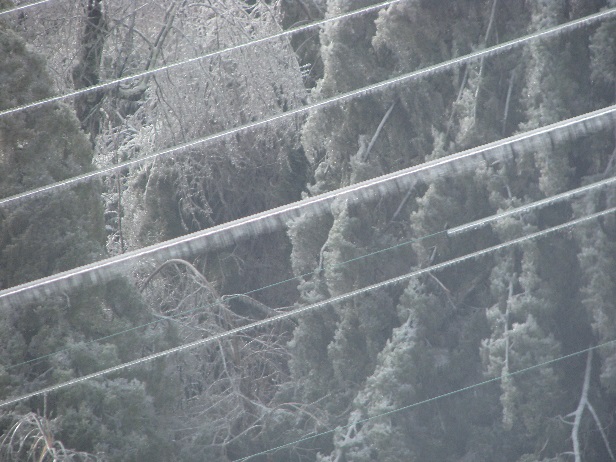 Why do outages happen?
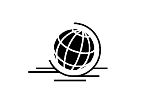 Many varied reasons:
Weather (snow, ice, rain storms, wind, lightning)
Insulator contamination
Equipment failure
Human error
Vegetation
Wildlife Geomagnetic storms
Vandalism 
Overloading, overheating 
Traffic accidents
Systems operation, switching, resonance
Aging
Other?
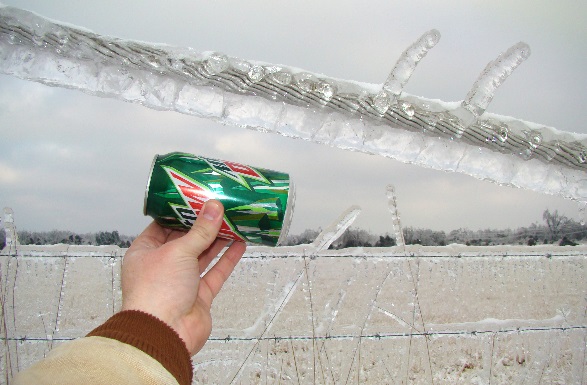 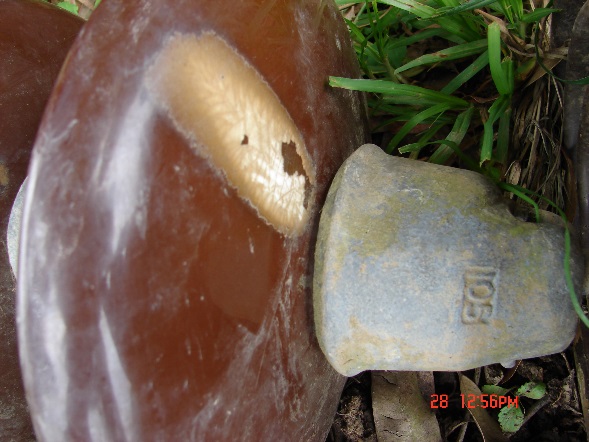 12
BETC
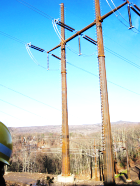 Why do outages happen?
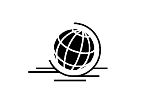 13
BETC
Why do outages happen?
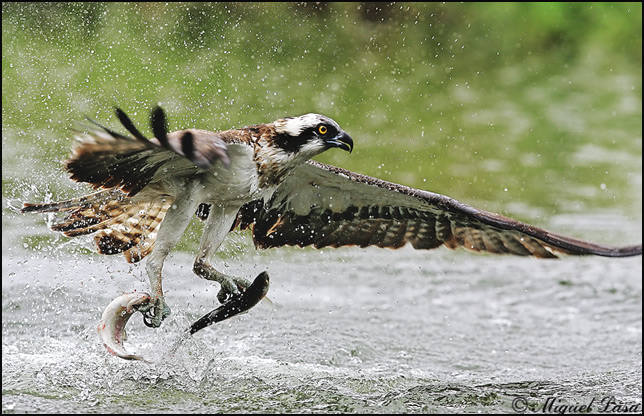 SEATTLE –Utility officials say a falling fish knocked out power to nearly 200 customers in Seattle.
The Seattle Times reports that a Seattle City Light crew investigating the power outage Wednesday afternoon found an electrocuted fish on the ground below the power lines. They figured that one of the eagles or ospreys that routinely hunt in the nearby Duwamish River must have dropped it.
Power was out for about two and a half hours.
City Light says birds often cause power outages - 162 of them in the city last year, including two by bald eagles. Raccoons are another common culprit. But spokeswoman Connie McDougall says this is the first time she’s heard of a fish knocking out power.
McDougall says the workers who found the fish think it was a salmon, but she notes that “they’re not fish biologists.”
14
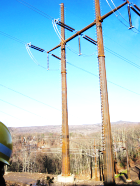 Why do outages happen?
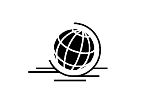 15
BETC
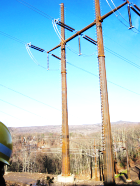 Why do outages happen?
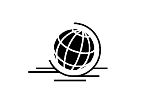 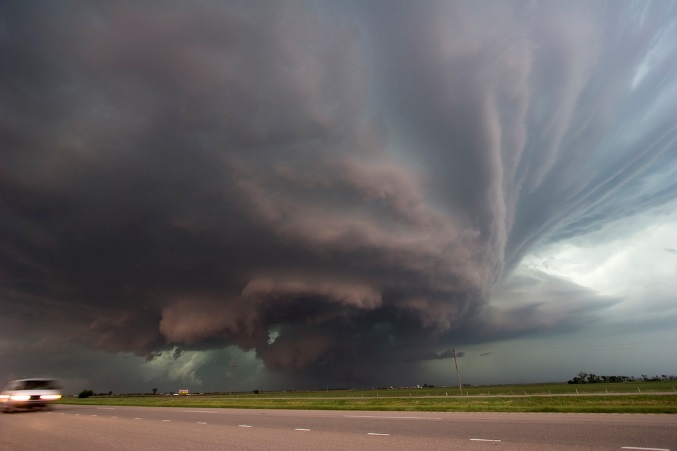 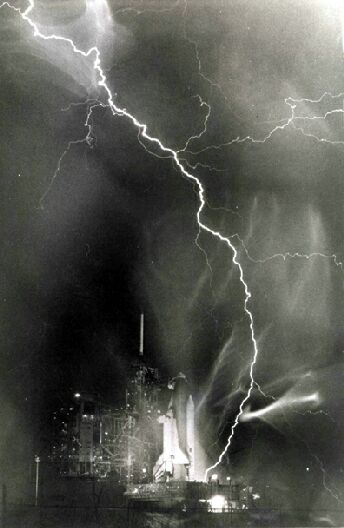 16
BETC
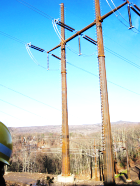 Why do outages happen?
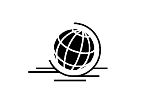 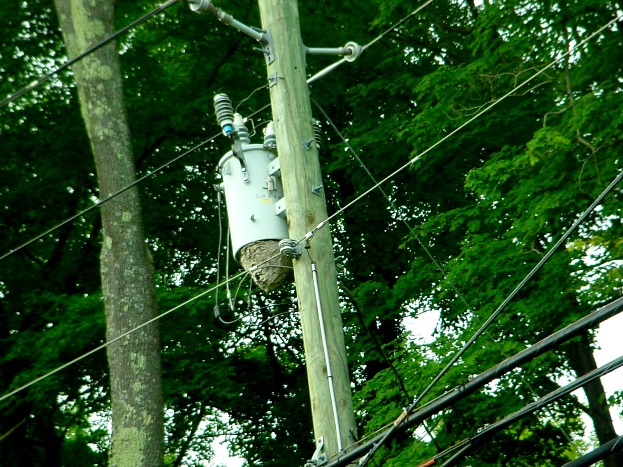 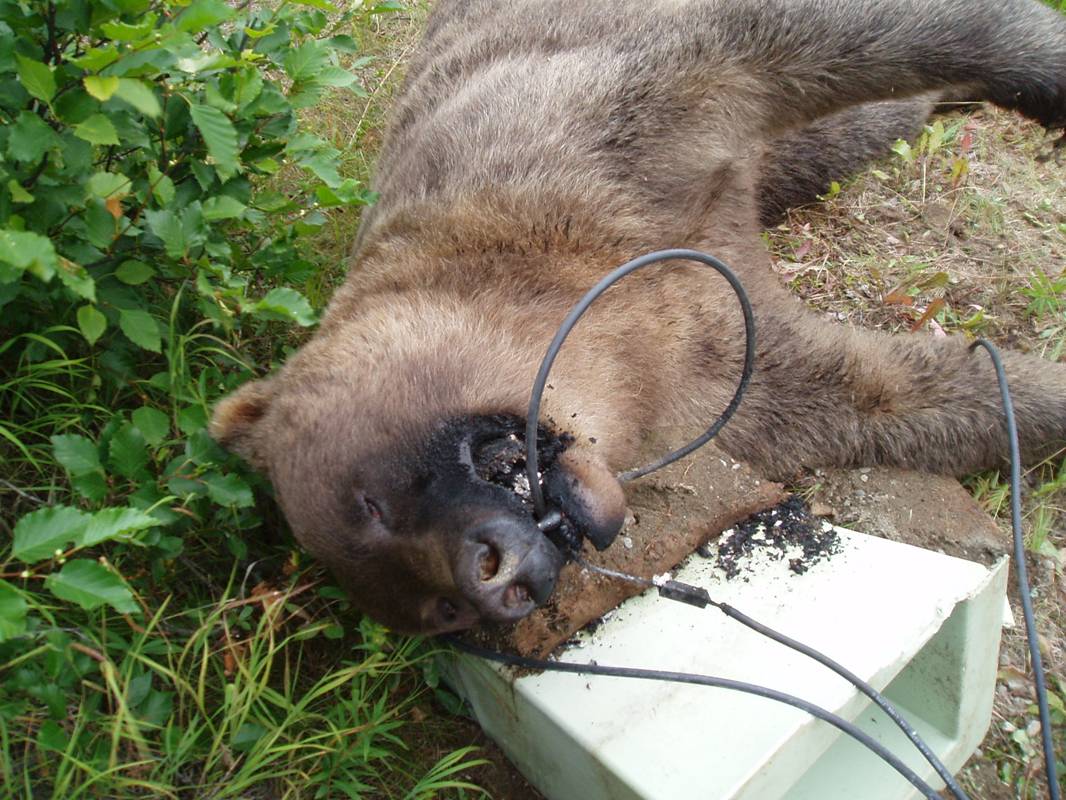 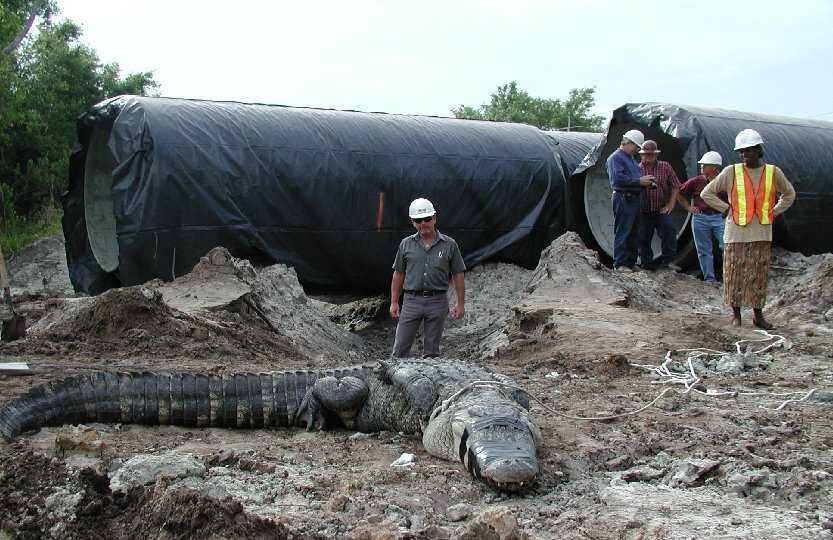 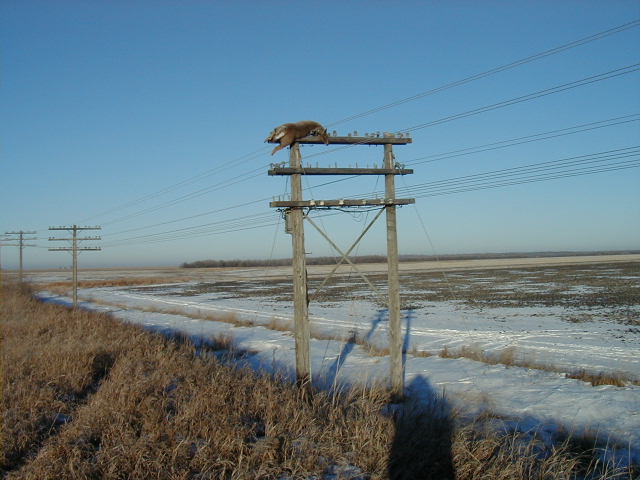 17
BETC
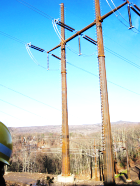 Why do outages happen?
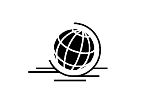 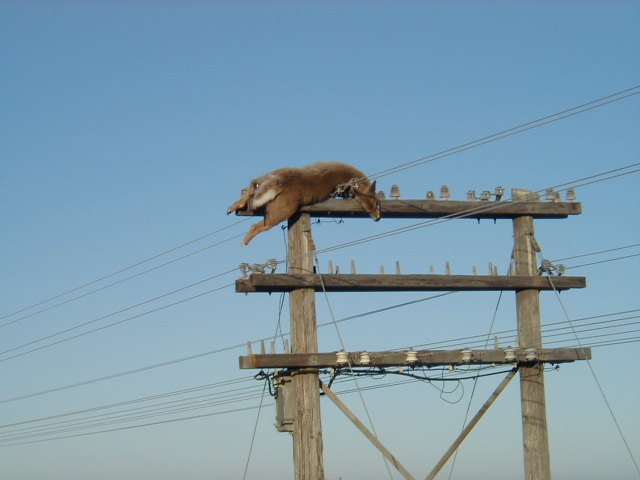 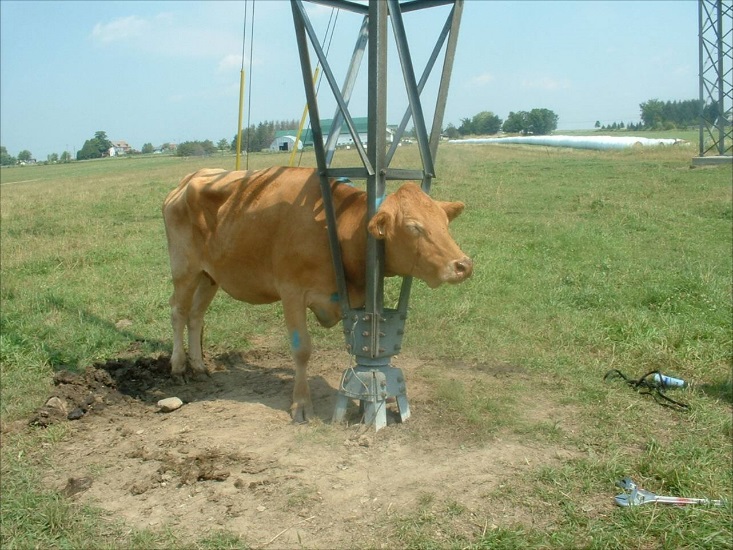 18
BETC
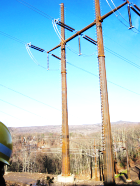 Why do outages happen?
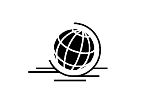 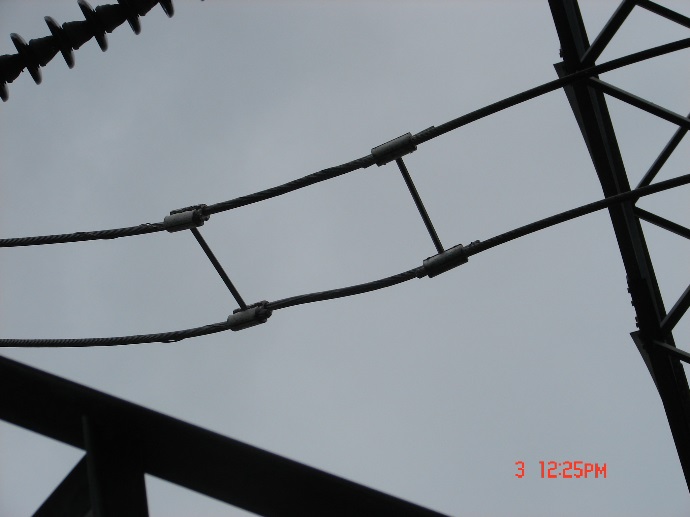 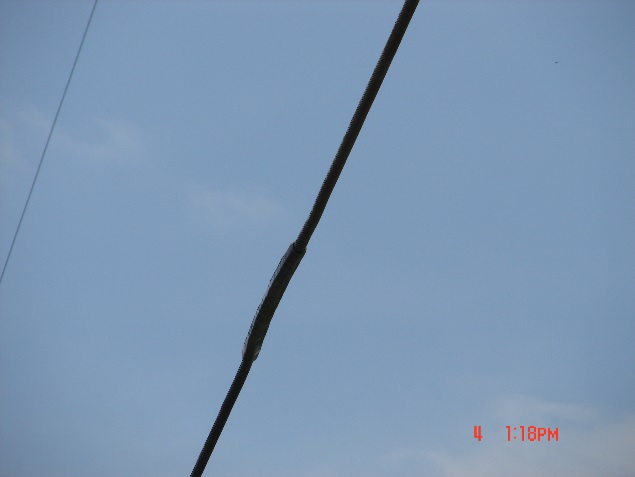 Examples:
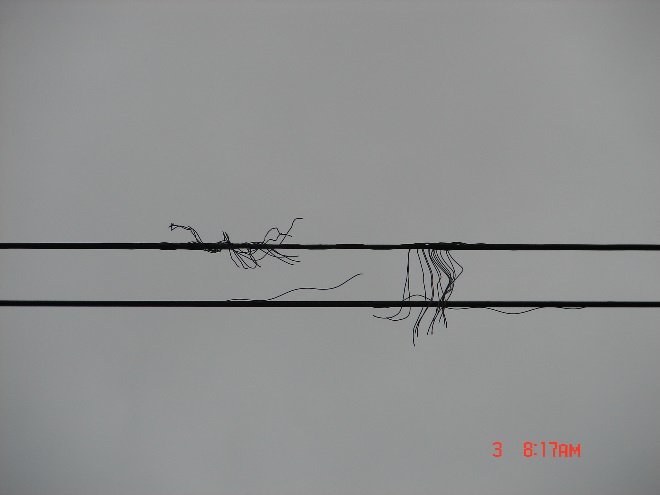 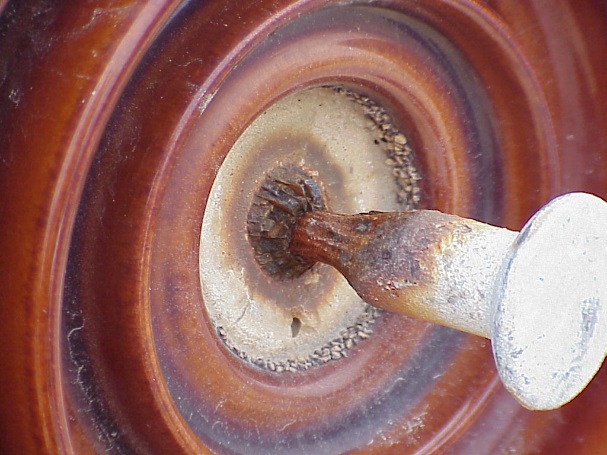 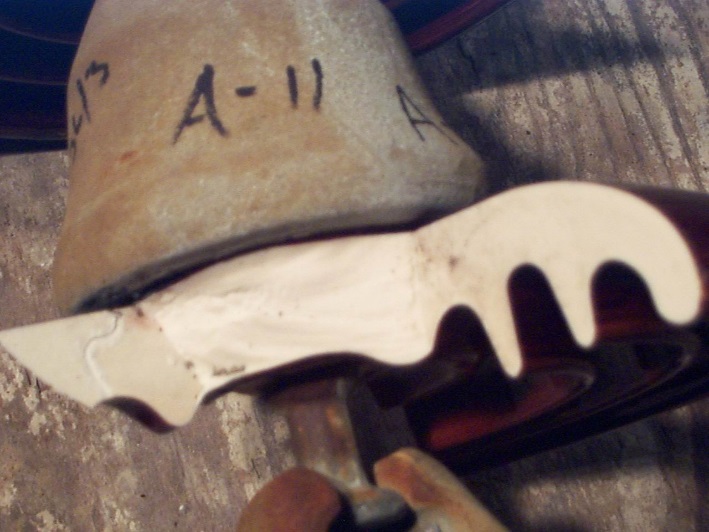 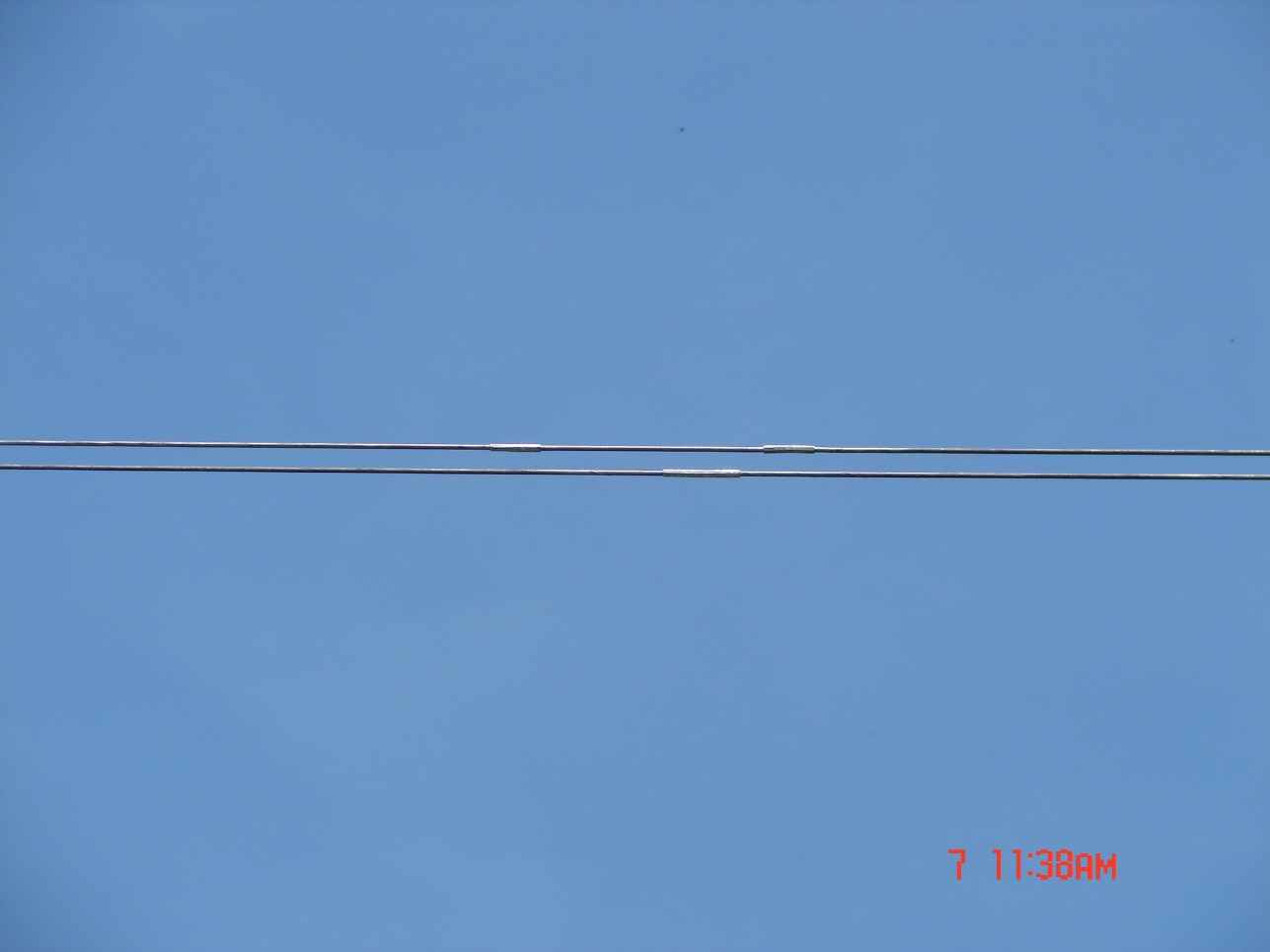 19
BETC
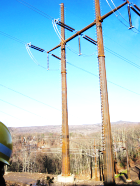 Why do outages happen?
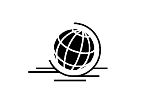 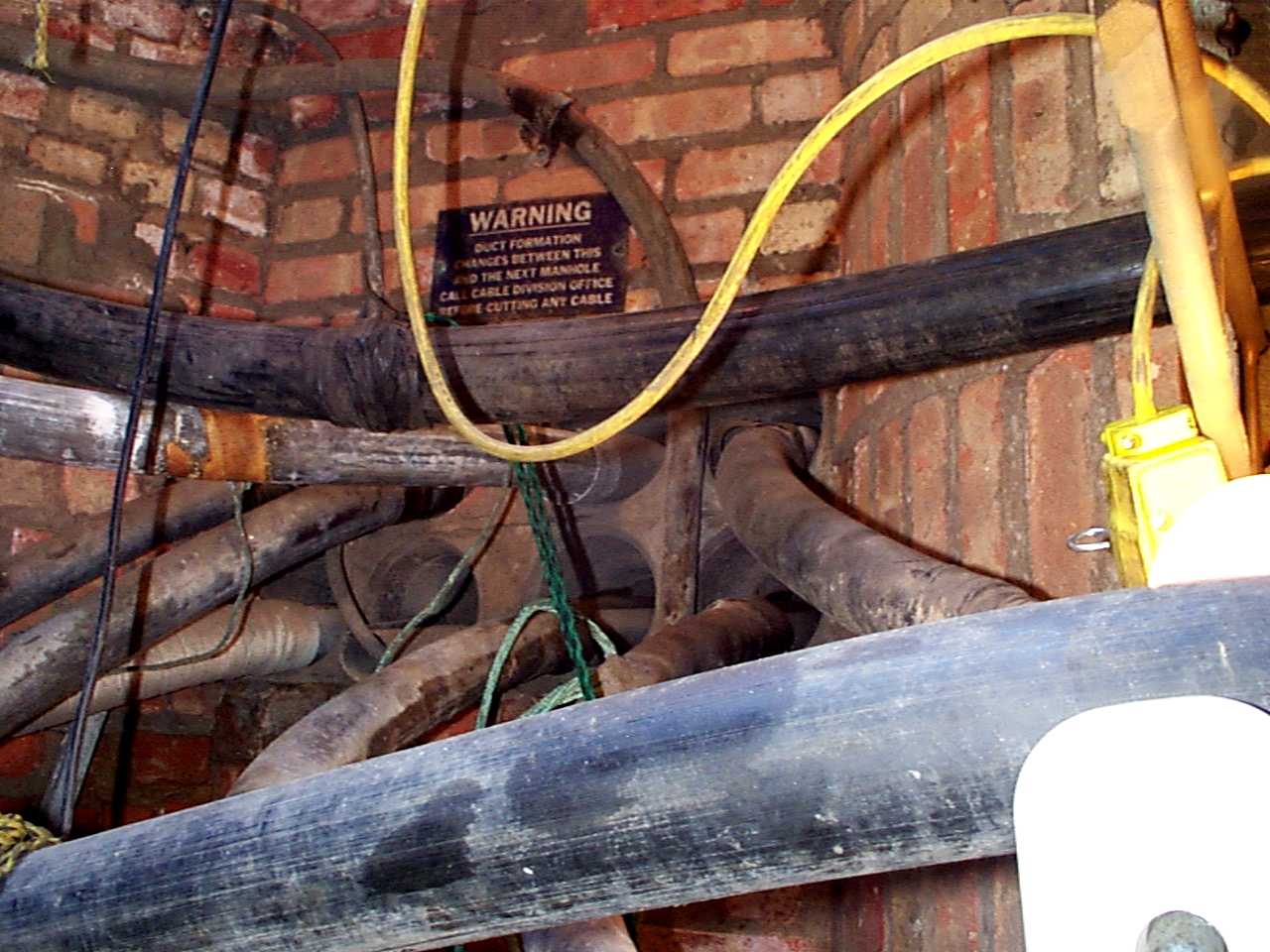 Examples:
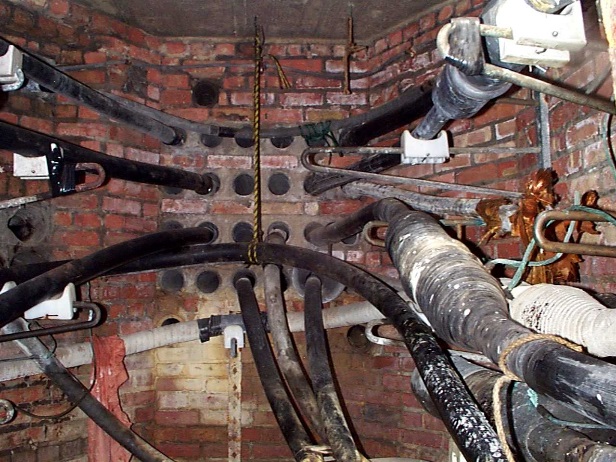 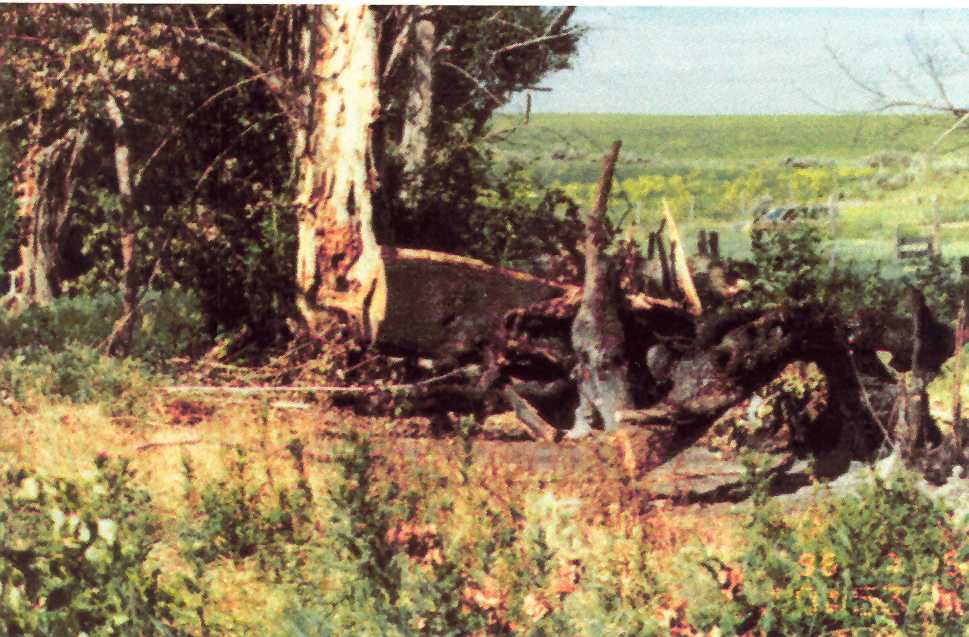 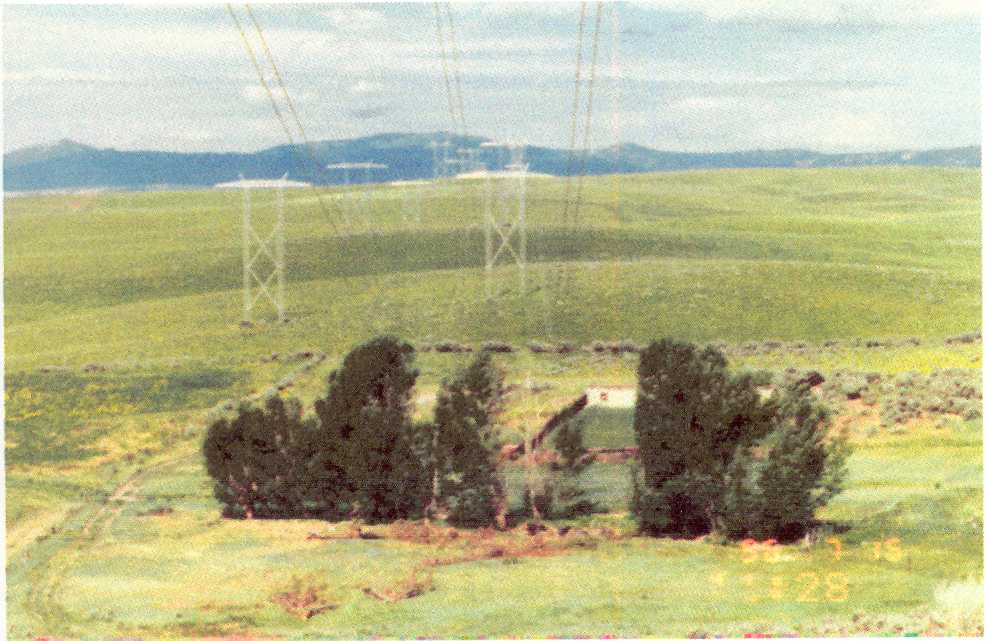 20
BETC
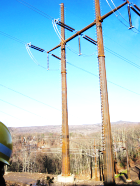 Why do outages happen?
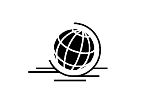 Examples:
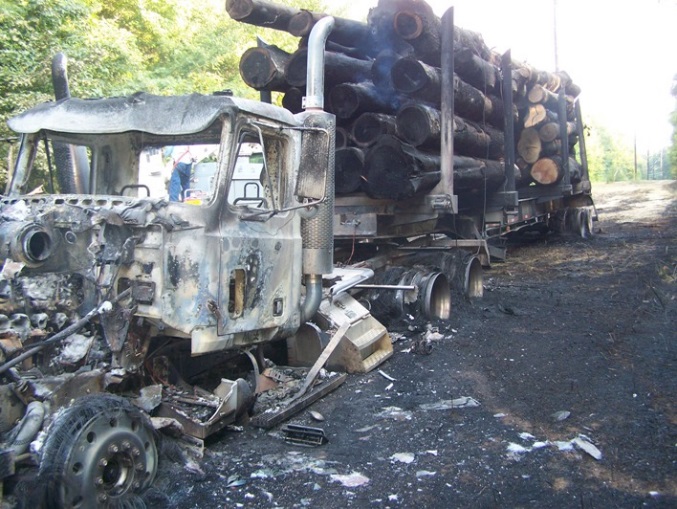 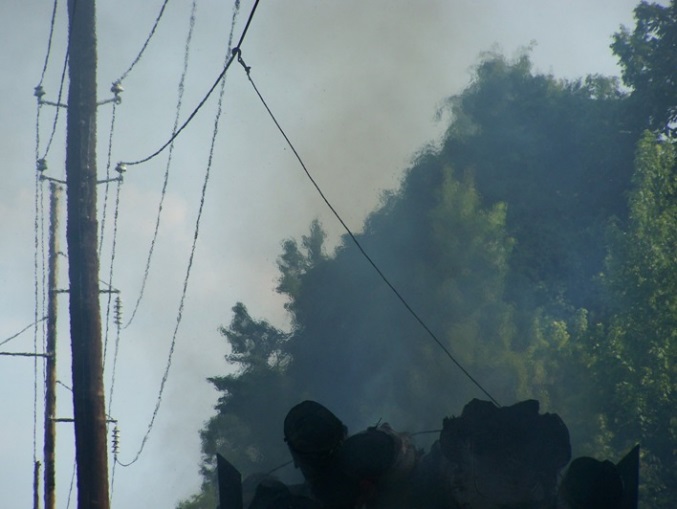 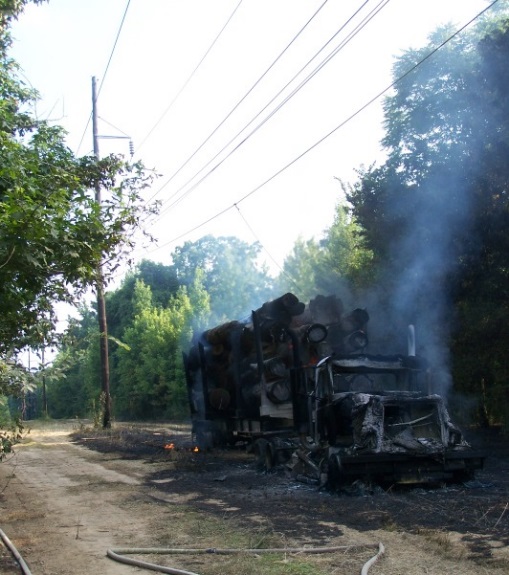 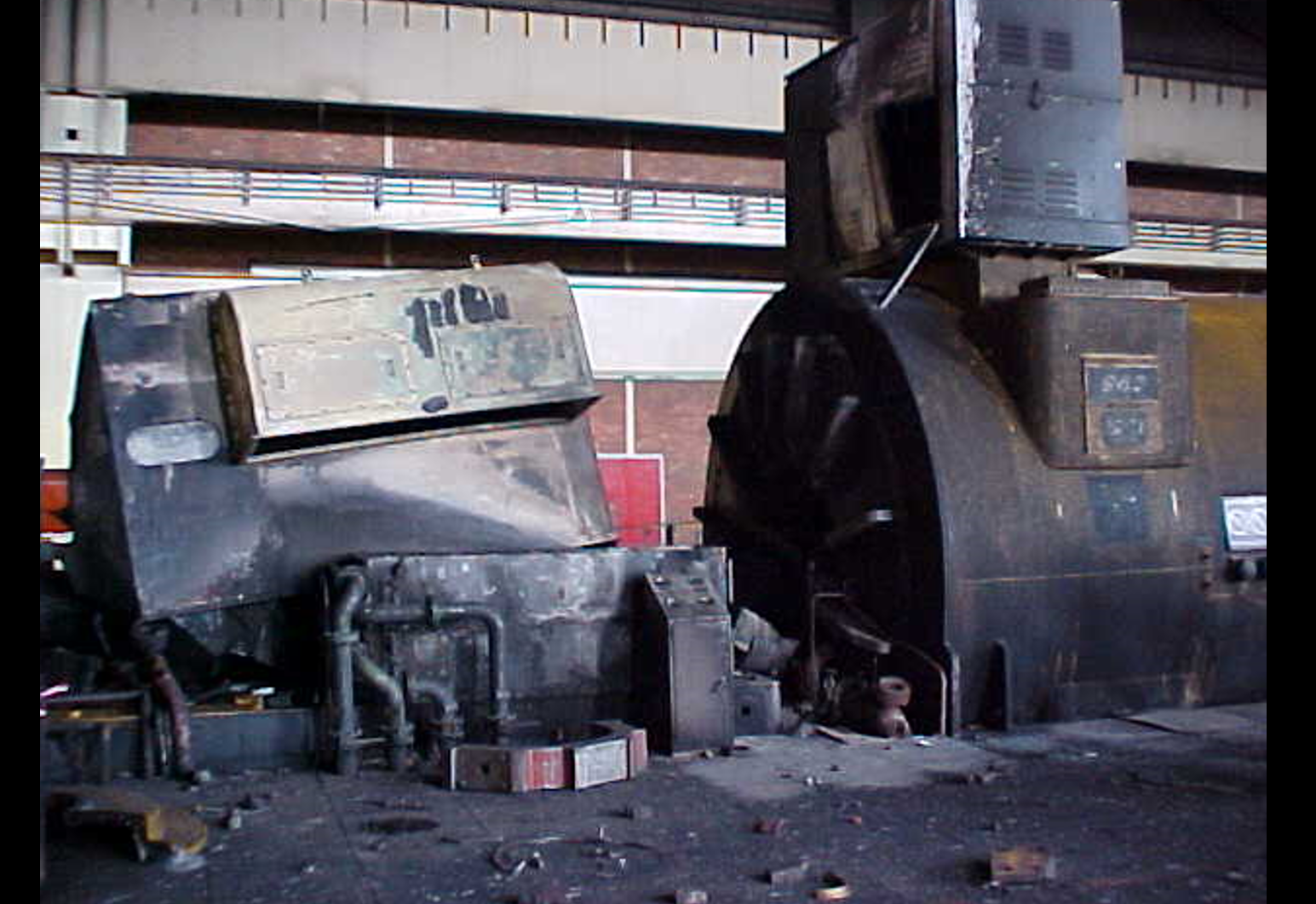 21
BETC
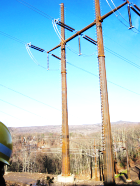 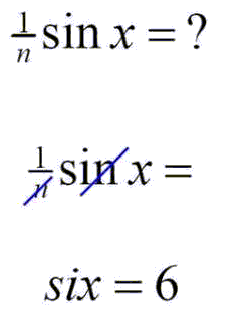 Why do outages happen?
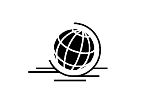 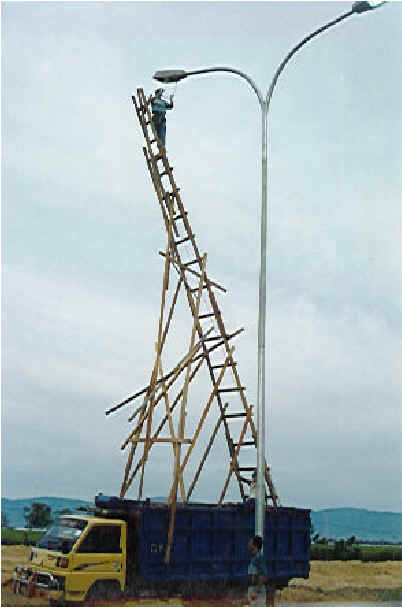 Examples:
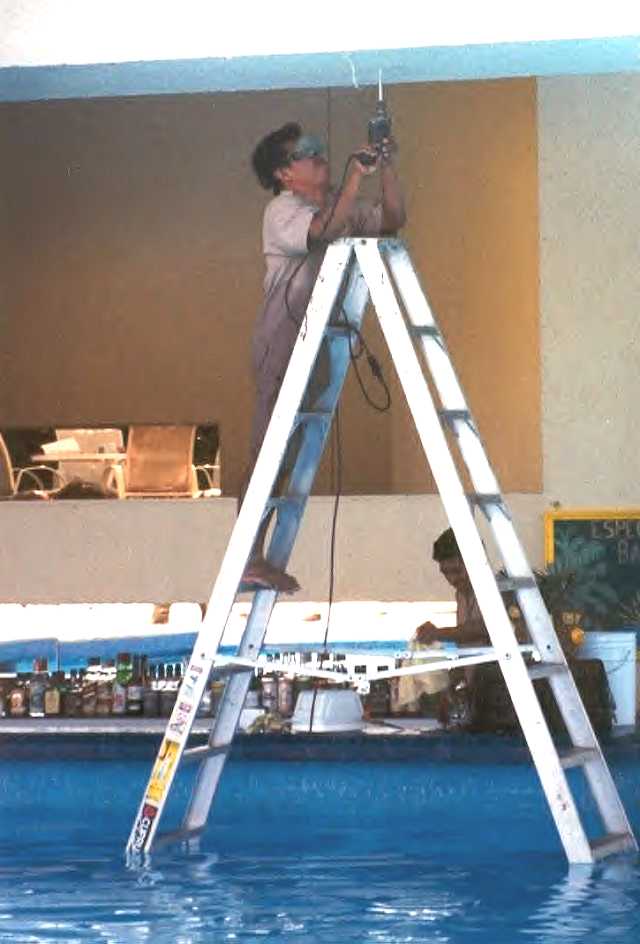 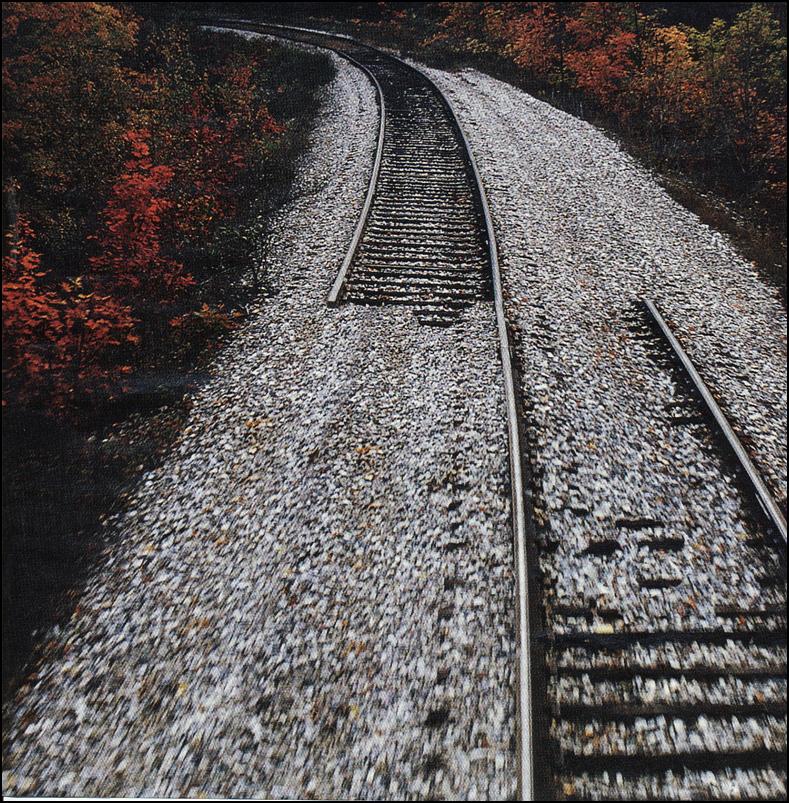 22
BETC
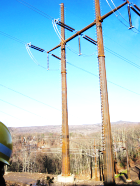 Why do outages happen?
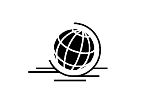 Did UFO’s Cause the Great New York Blackout in 1965?
Maybe it was a UFO because, according to some conspiracy theorists, the big power outage in 1965 was caused by a UFO. 
Here is the UFO angle and it’s relation to the Johnson White House.   Never mind that it happened again in 2003 and never mind that it is acknowledged that our electric grid is antiquated and susceptible to catastrophic, large scale failure. No…it was an UFO.  
Here is a summary of the whole caper.  Look at these UFO reports from the late summer and fall of 1965 and analyze these UFO reports from Nov 9, 1965 yourself!  
Truth or Fiction?  Apparently one demonstrated part of fiction from the Great Northeast Blackout was that the birthrate in the region skyrocketed 9 months later. 



https://symonsez.wordpress.com/2009/11/09/did-ufos-cause-the-great-new-york-blackout-in-1965/
23
BETC
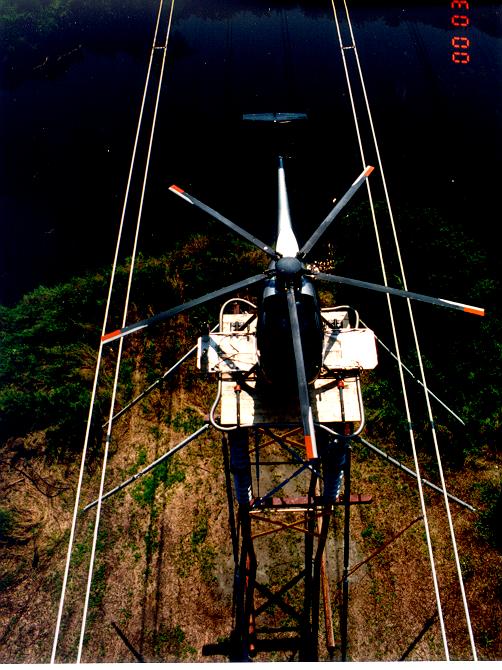 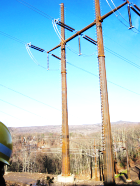 Why do outages happen?
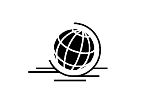 Outage in Lenox – Pittsfield, December 1991
Helicopter testing in Lenox – for live work
Two methods of delivery of lineman to live conductors: 
Platform method




Suspension method
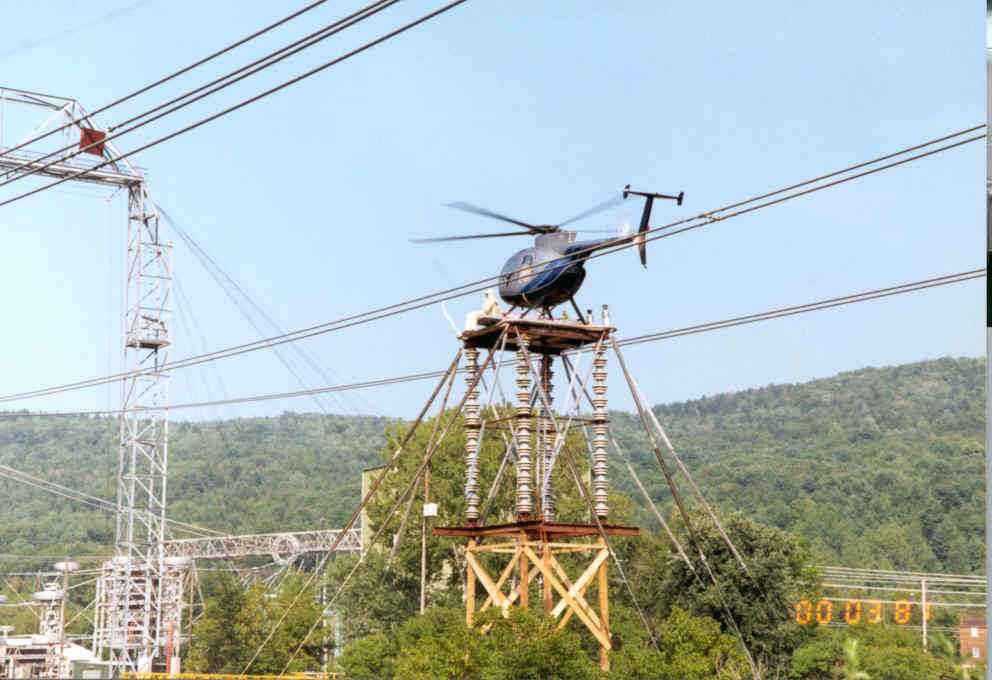 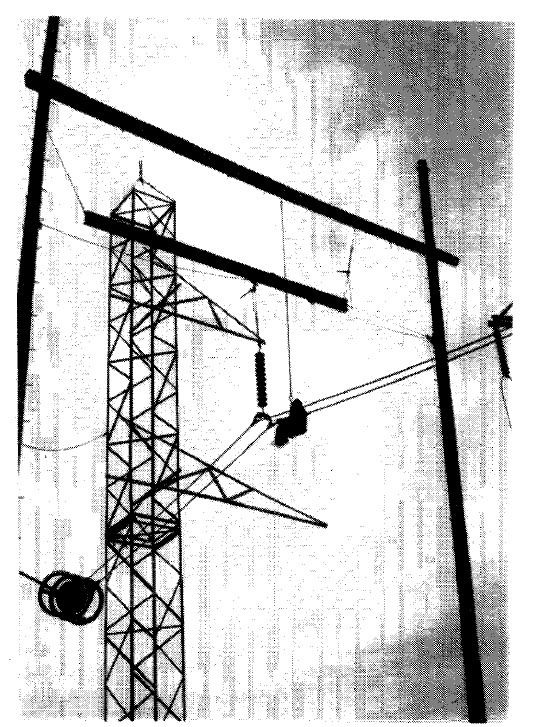 24
BETC
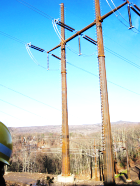 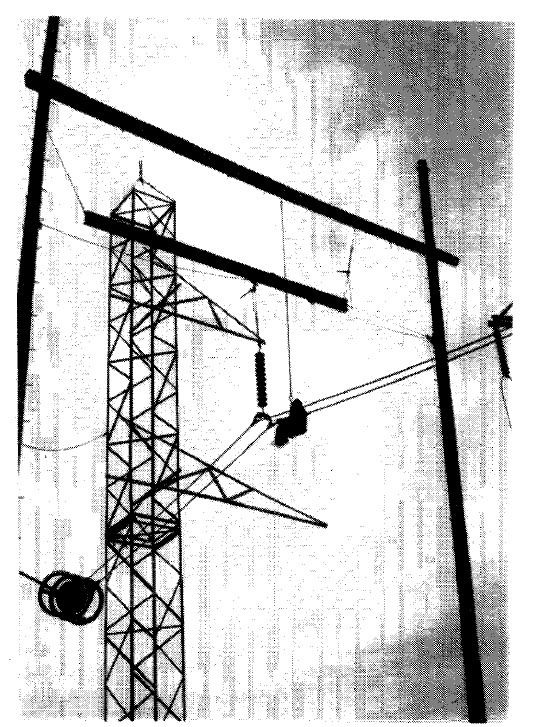 Why do outages happen?
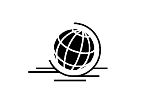 Sparkover occurred during tests of the suspension method using the 115 kV line 1211
The 1211 line runs between two 115 kV substations
The feed to the Lenox lab taps off from about the midpoint of the line
This resulted in a low-current line-ground fault on the 115 kV line 1211
The circuit breaker at the Lenox lab operated to clear the fault, and communicated the action to terminal breakers at the ends of the line
25
BETC
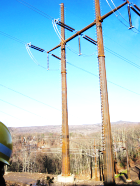 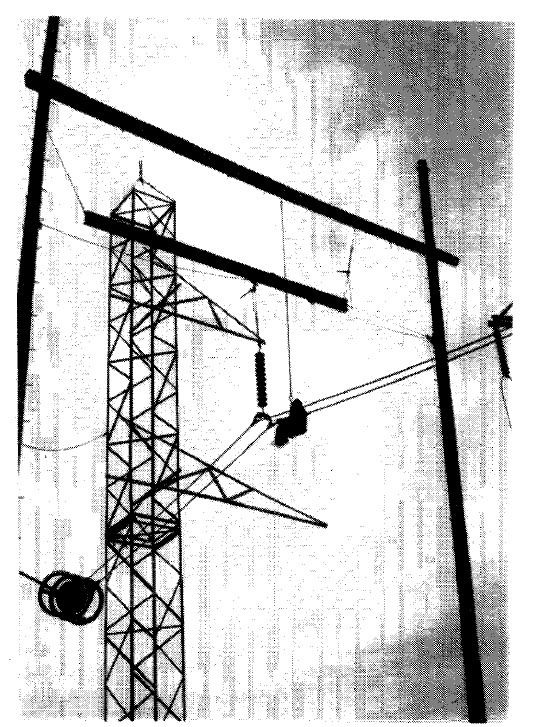 Why do outages happen?
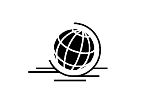 However, several years prior, communication frequency of the terminal breaker was changed
As a result, the terminal breaker(s) opened the 1211 line to clear the fault
This caused an outage in Lenox and Pittsfield that lasted a few hours.
Subsequently, the communication system was upgraded
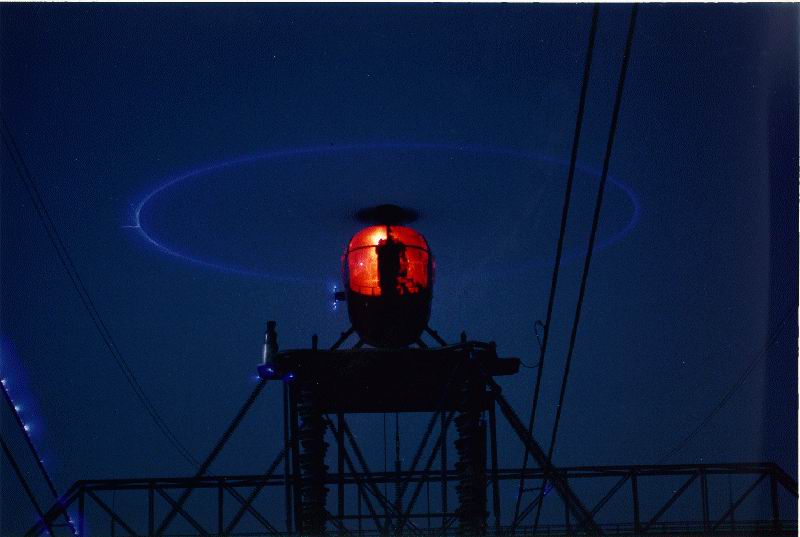 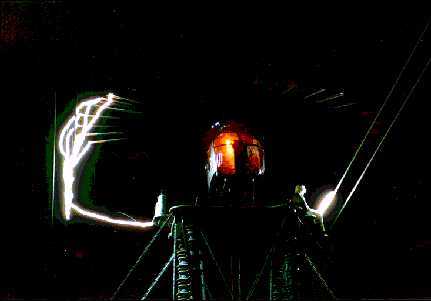 26
BETC
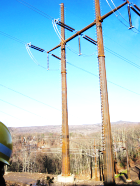 How can outages be avoided, managed?
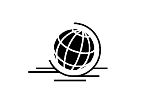 Understand your system
Analysis of failures
Inspection of assets
27
BETC
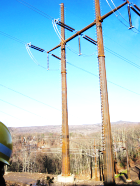 How can outages be avoided, managed?
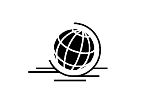 Example: insulator flashover
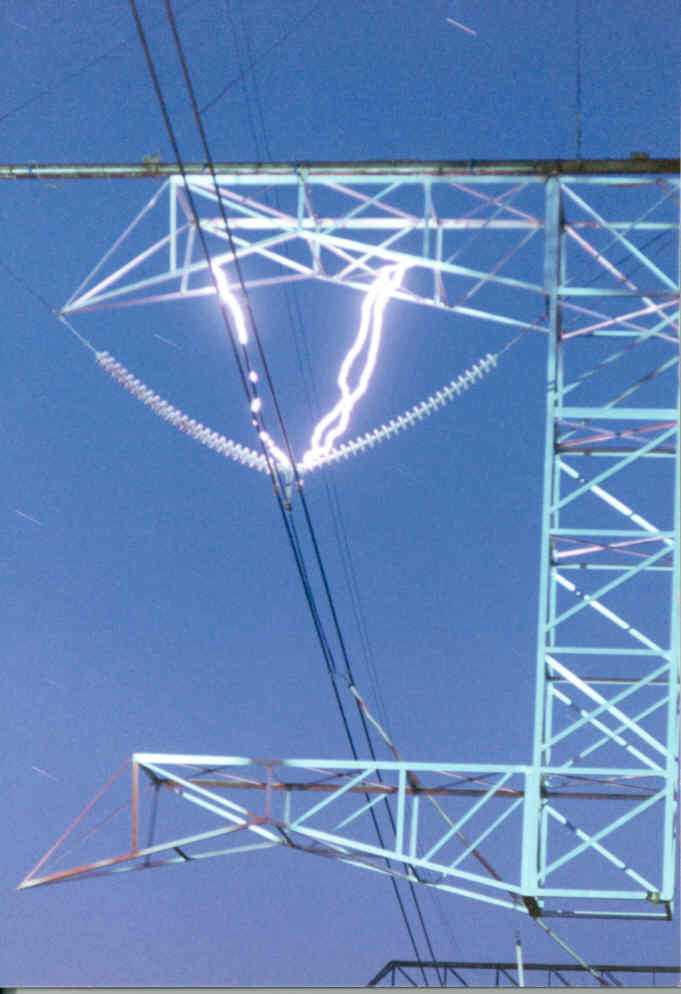 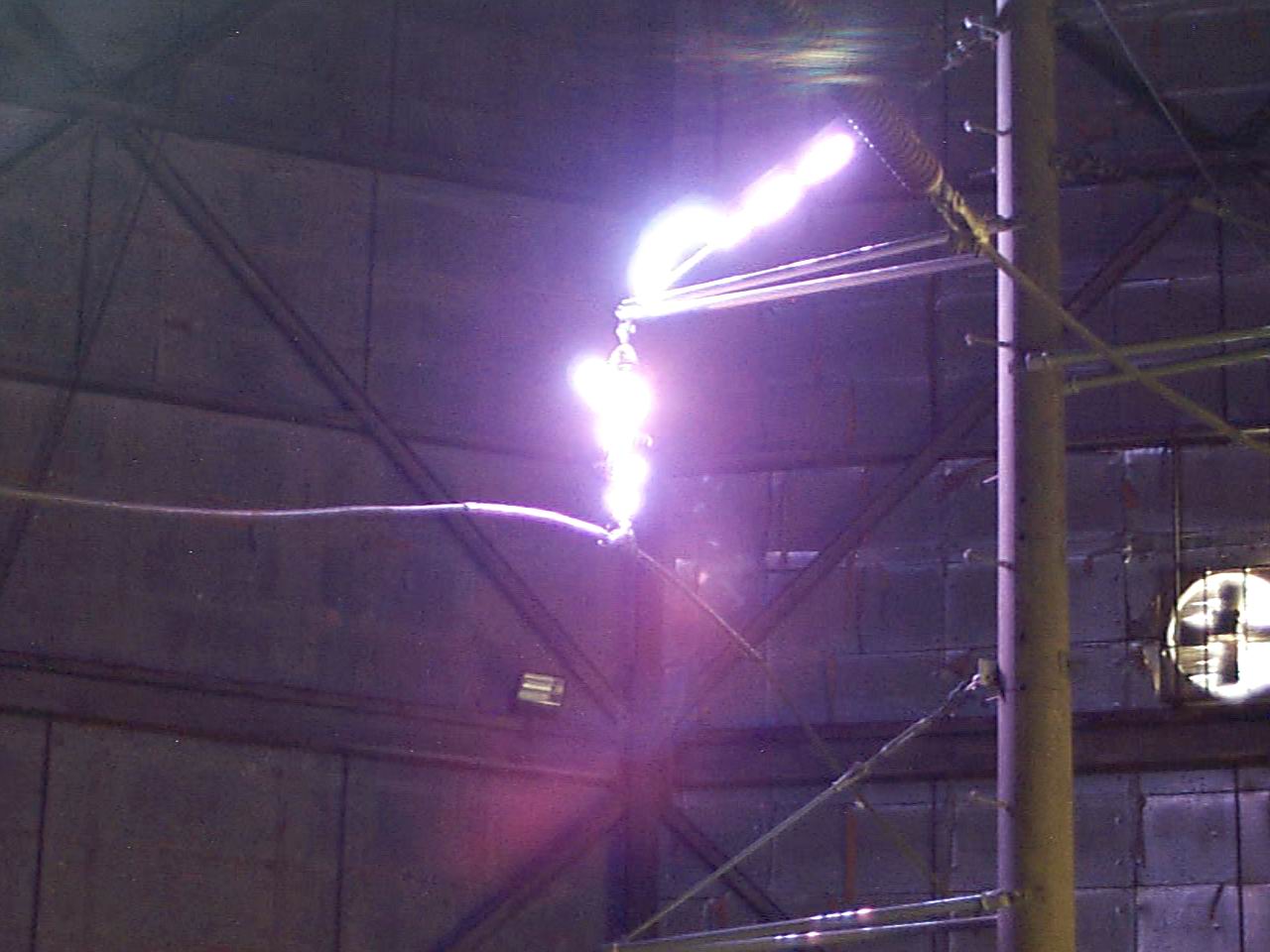 28
BETC
ANALYSIS OF FAULTSBY MONTH
FOG
T-STORMS &
RAIN
FOG
CORRELATION
WITH WEATHER
DATA
Schneider 1996
29
TYPICAL PATTERN FOR POLLUTION FAILURES
FLASHOVERS
IN EARLY MORNING
HOURS
Schneider 1996
30
ADDRESSING THE REASONS FOR FAILURE”LONG DURATION”
EMERGENCY
REPAIRS
STORMS
ACCIDENTS
TOWER COLLAPSE
STRATEGIC
PLANNING
PIN CORROSION
ROD BREAKAGE
VIBRATION DAMAGE
DEVELOP
RESTORATION
PROCEDURES
INSPECTION &
REPLACEMENT
PROGRAM
Schneider 1996
31
SAFE LIVE WORKINGPRACTICES
ELIMINATE OUTAGES
DETERMINE APPROACH DISTANCES
SPECIFIC TO :  STRUCTURE, BUNDLE, INSULATORS, & TOOLS
EVALUATE WITH HV TESTS
MAIN CONSIDERATION: OVERVOLTAGES
CONSIDER PROTECTIVE GAPS
INSULATION COORDINATION
Schneider 1996
32
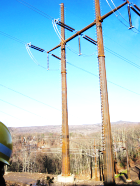 Reliability indices (distribution)
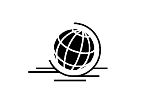 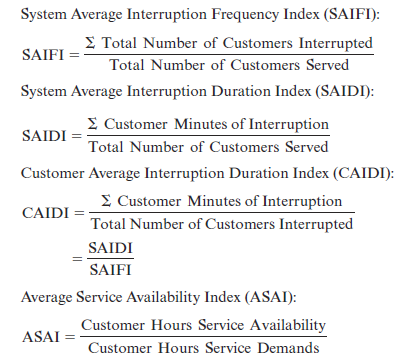 33
BETC
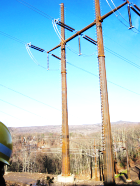 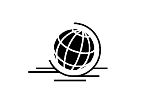 Cost of outage
34
BETC
COST OF FAILURE
COULD BECOME
AVOIDED COST
EXAMPLE:
 LARGE CHEMICAL PLANT
Schneider 1996
35
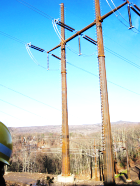 Long-term effects
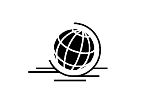 Loss of revenue
Degradation of power quality
Customer complaints
Disruption to industrial processes, public safety (hospitals, police, fire departments, etc).
Need for back-up power sources
36
BETC
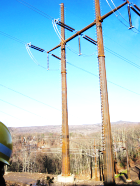 POSITIVE long-term effect: NERC, FERC, EPRI
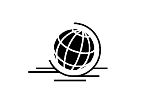 “Following the (1965) blackout, measures were undertaken to try to prevent a repetition. 
Reliability councils were formed to establish standards, share information, and improve coordination amongst electricity providers. 
The task force that investigated the blackout found that a lack of voltage and current monitoring was a contributing factor to the blackout, and recommended improvements.
The Electric Power Research Institute helped the electric power industry develop new metering and monitoring equipment and systems, which have become the modern SCADA systems in use today.” (https://en.wikipedia.org/wiki/Northeast_blackout_of_1965 )

EPRI was formed in 1972. SCADA: Supervisory Control and data Acquisition
37
BETC
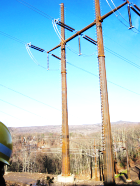 Outage information from local utilityhttps://www.eversource.com/wmeco/outage/outagemap.aspx
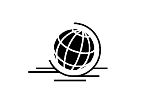 In case of an emergency, life threatening situation, downed line or if you are in imminent danger please call 911.
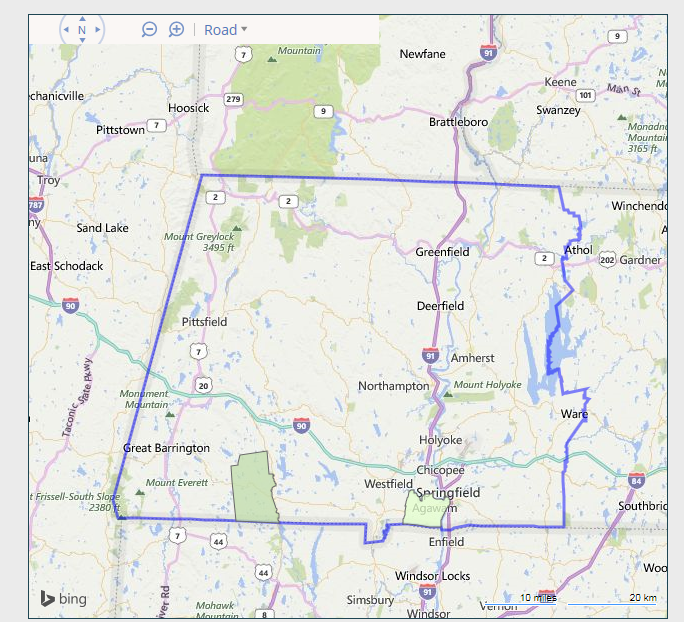 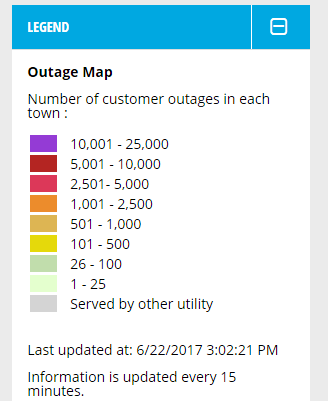 38
BETC
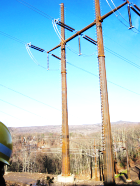 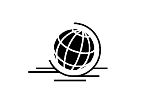 Thank you!
Questions?
39
BETC